Safety Presentation
10.2024 | Department of Lab & Pathology
Patient Safety
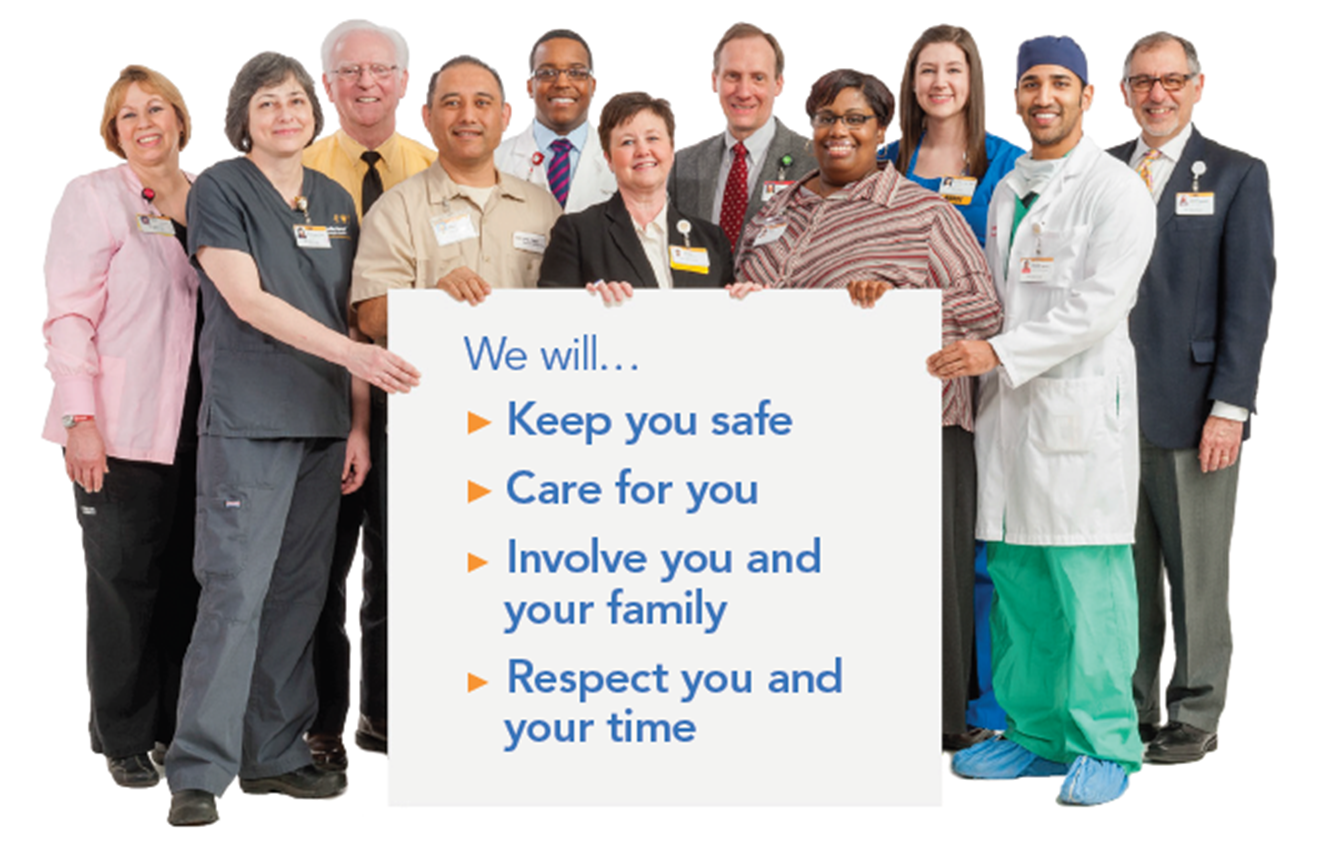 Good Catches September 2024
Good Catch RecipientSeptember 2024
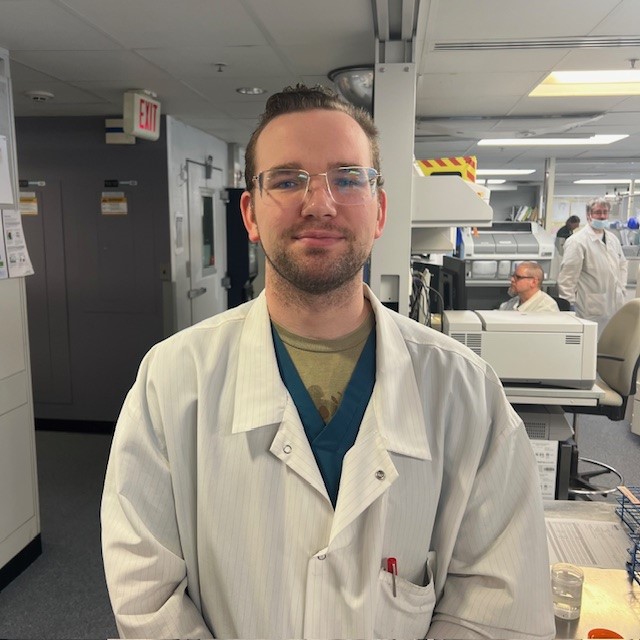 Adam Morgan

WFBMC
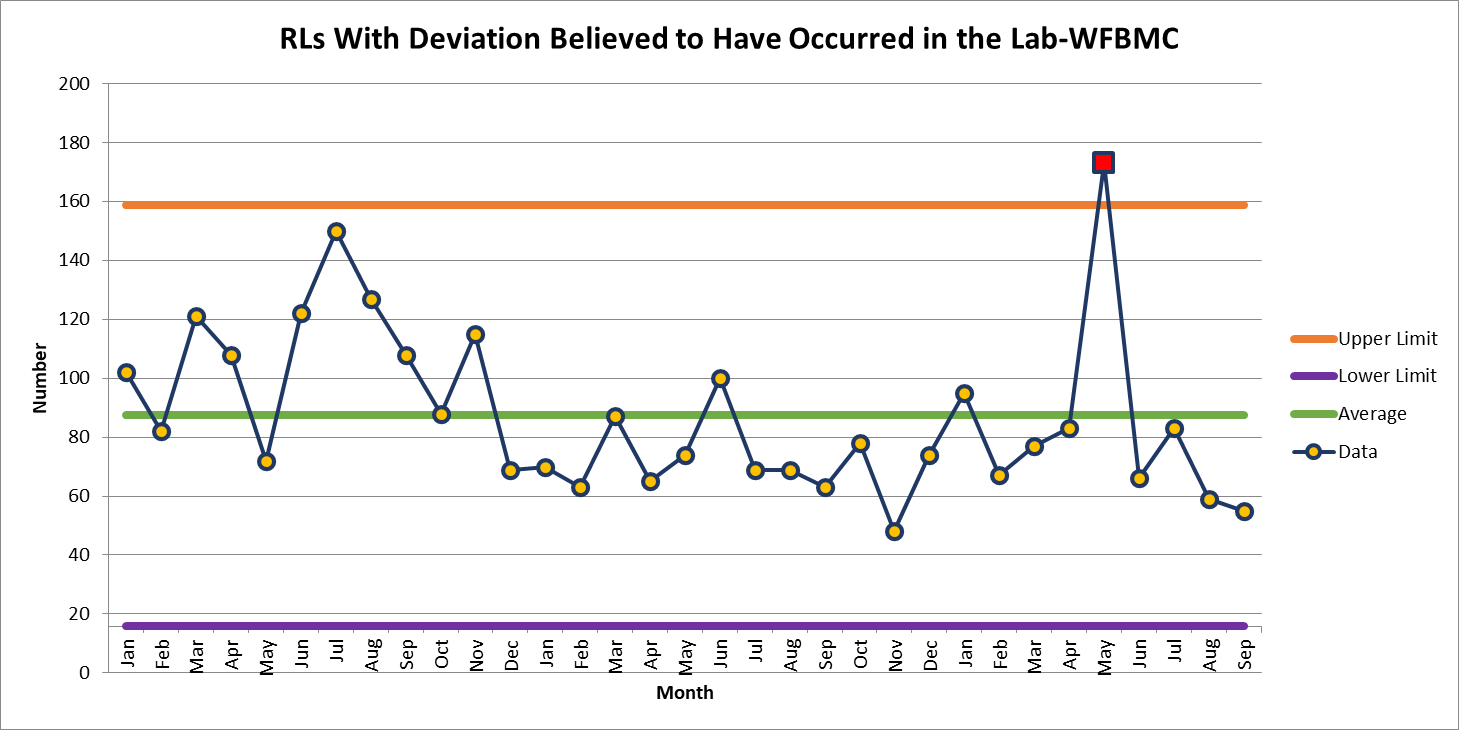 WFBMC 55
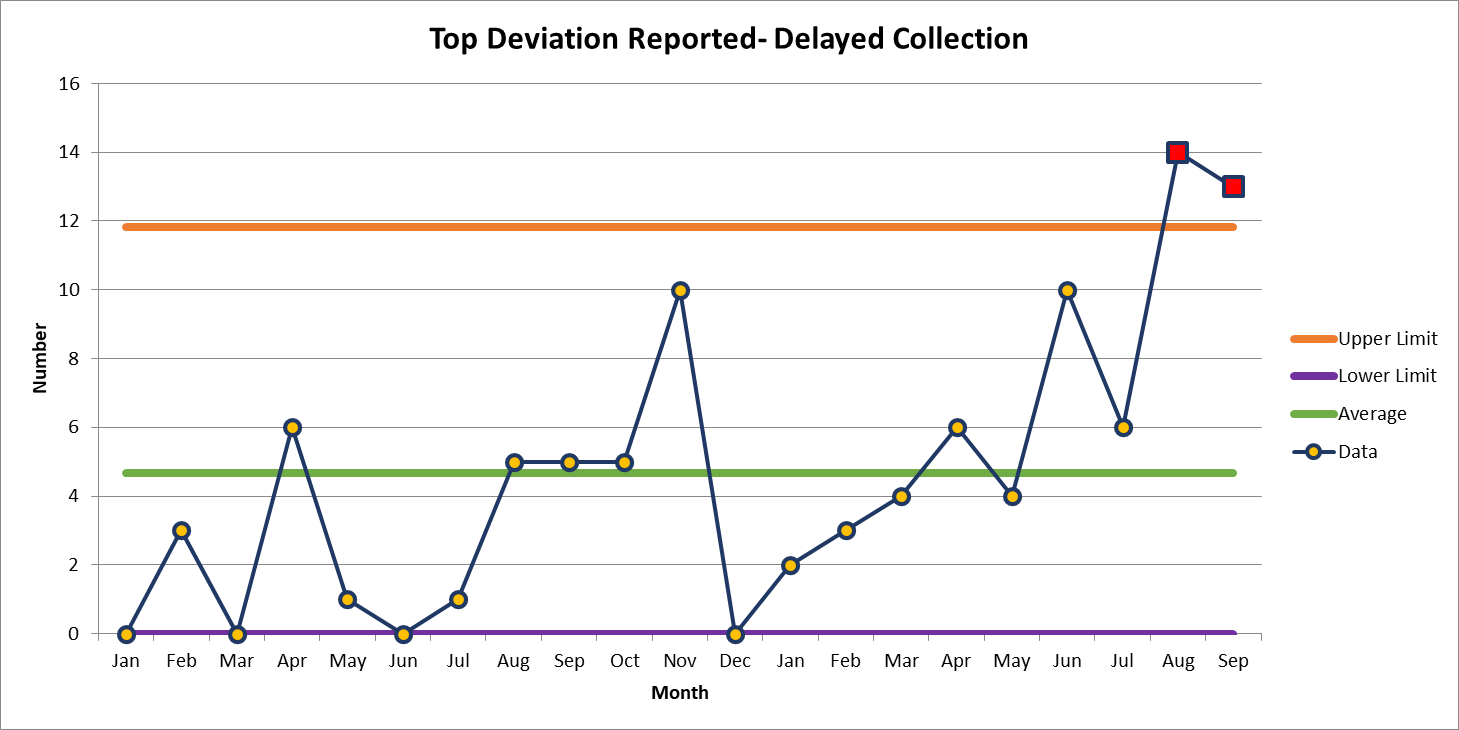 August 13
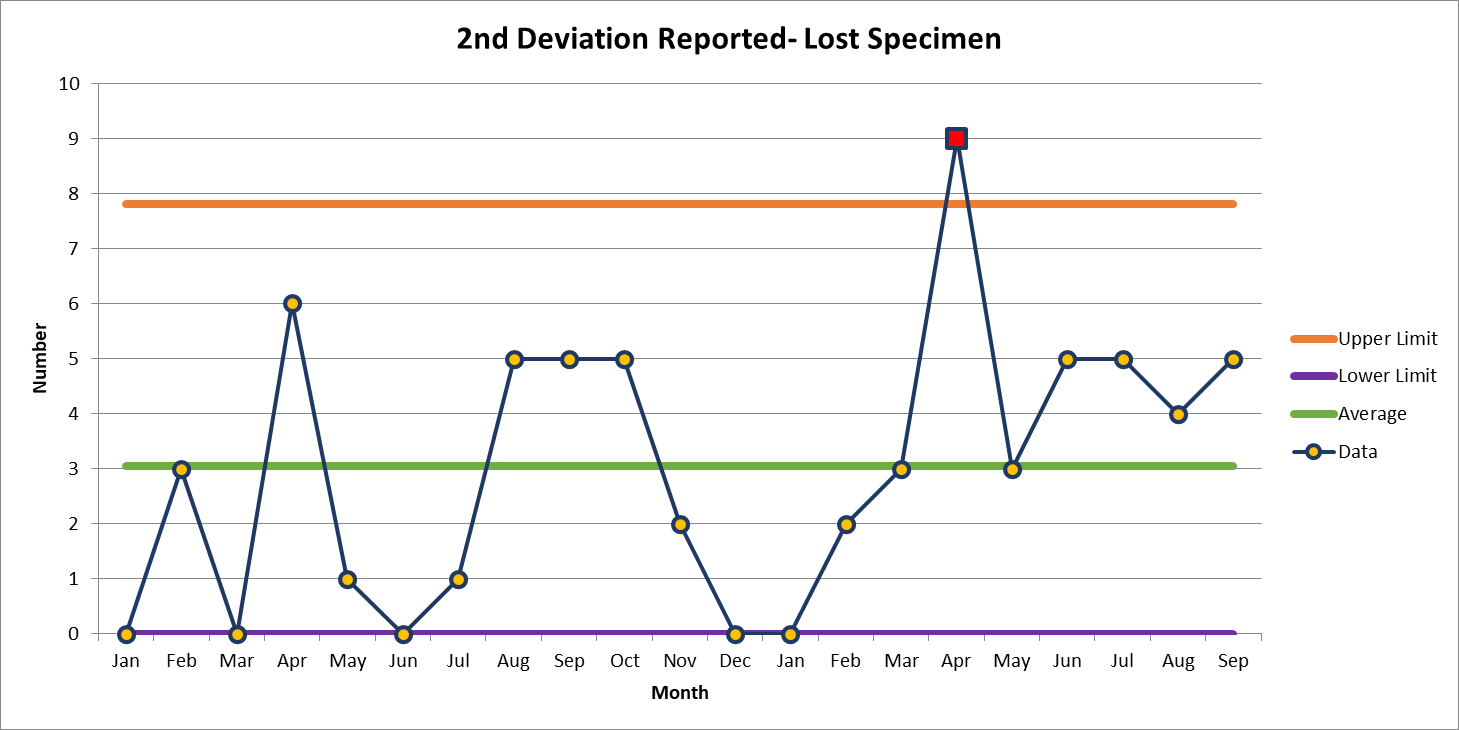 August 5
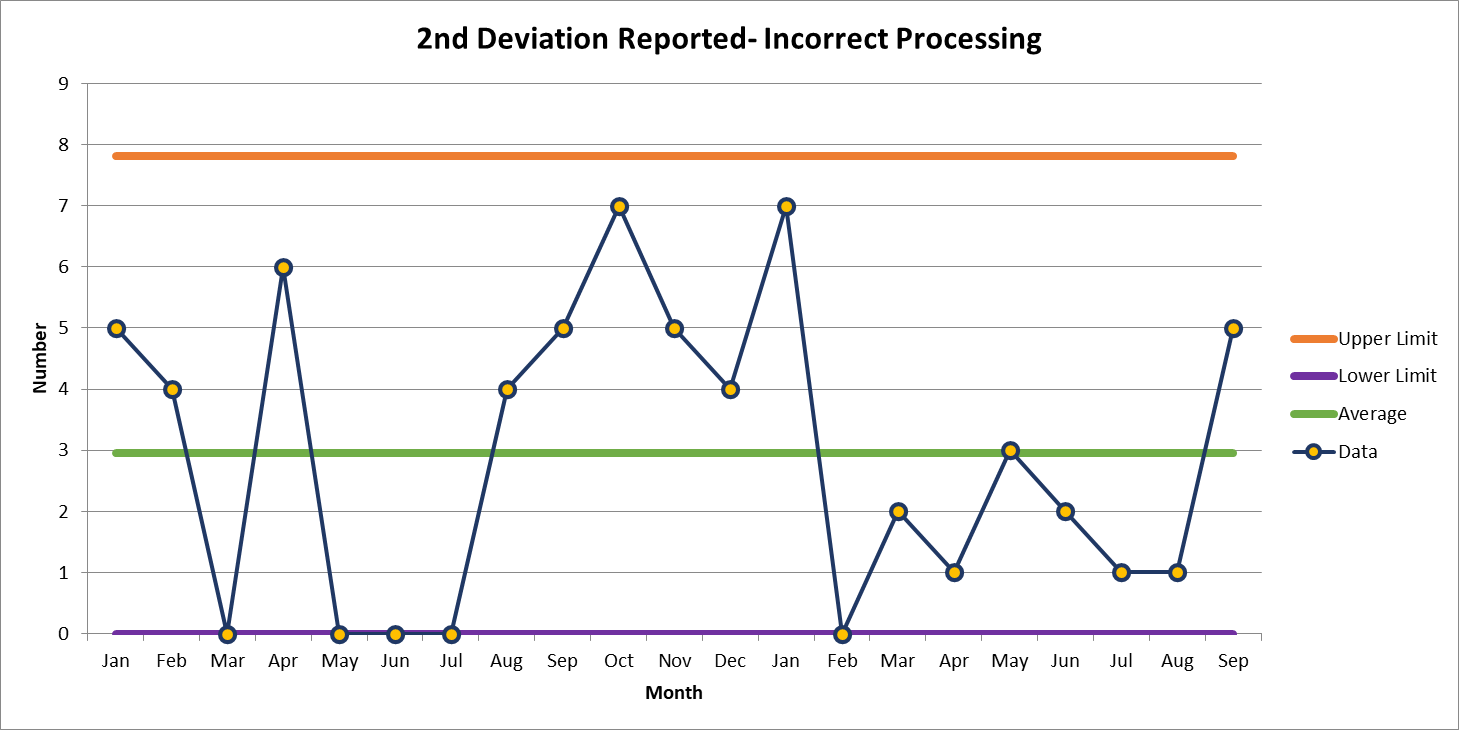 August 5
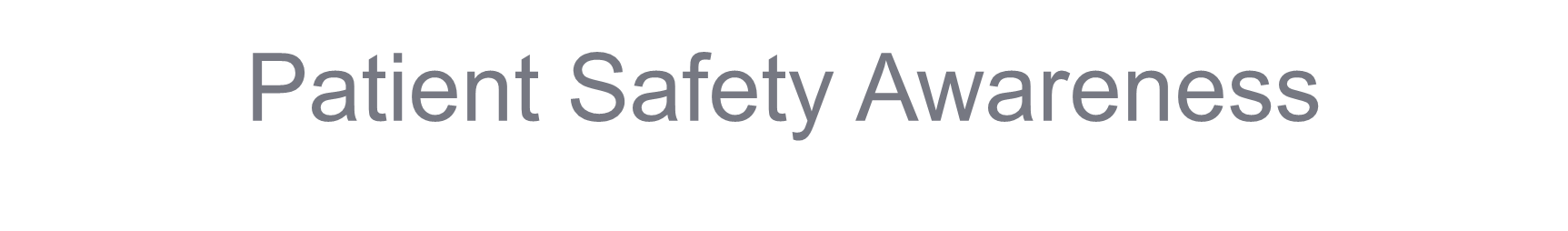 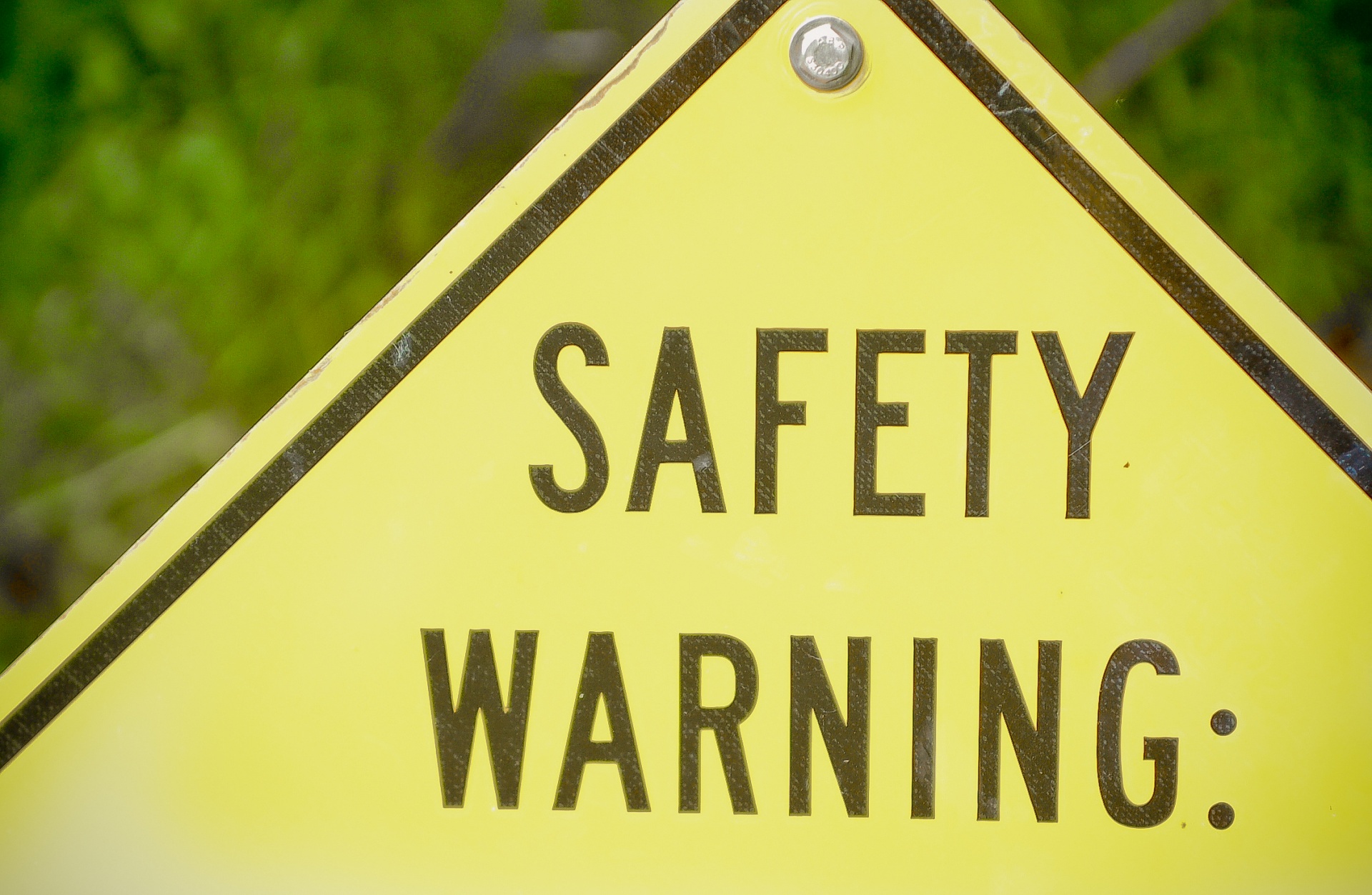 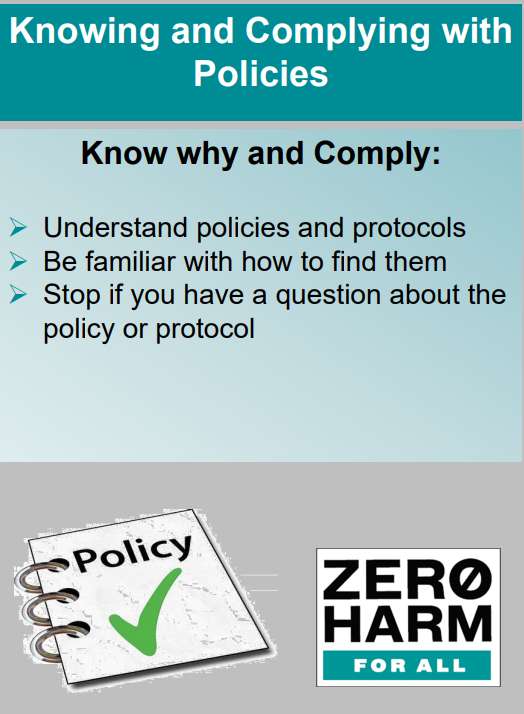 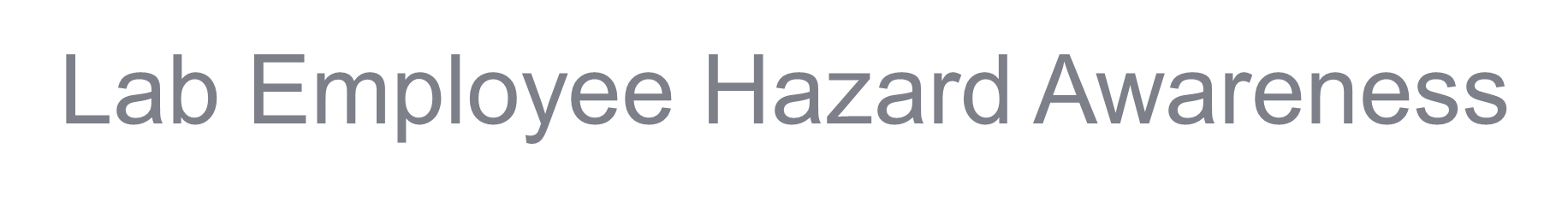 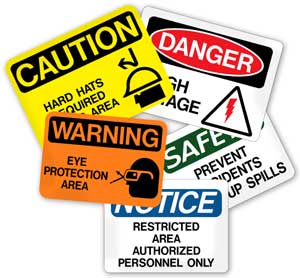 This Photo by Unknown author is licensed under CC BY-ND.
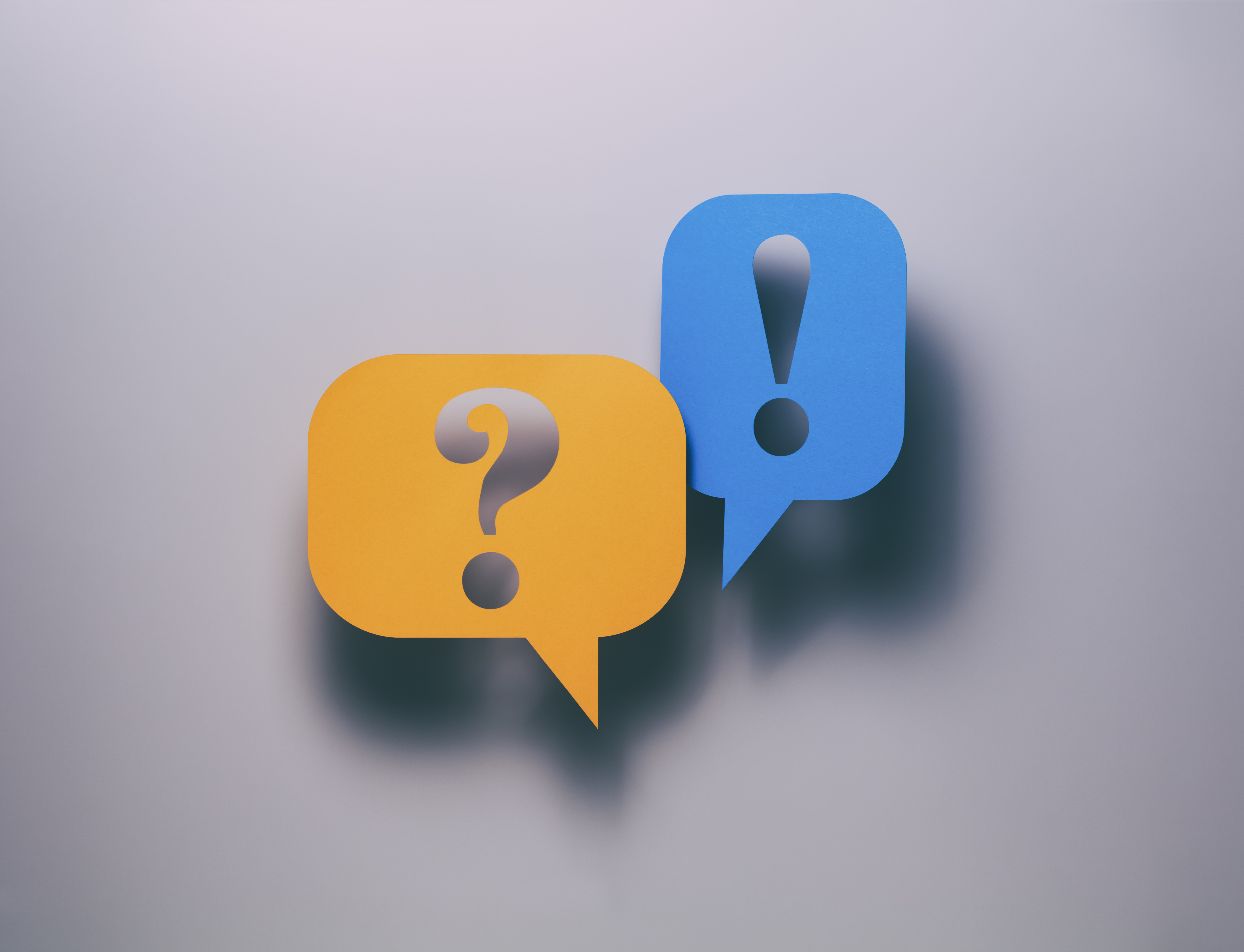 True or False: HIPPA Regulations do not concern me as I do not have direct patient contact.
		False!

True/ False: If I am at the nurse’s station with no patients around, I can access my personal social media account. 
		False! 
		This is considered a patient care area even if no 			treatment is taking place
Protecting Patient Information
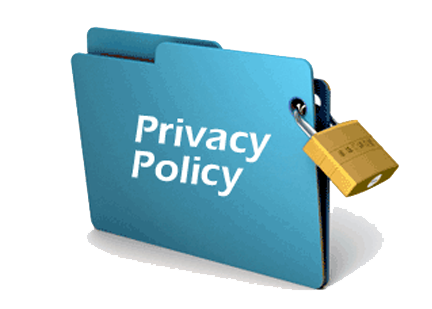 When printing sensitive information be sure to immediately retrieve your documents - 	others can unintentionally read medical records when documents are left unattended


		Never take photos of any patient samples/ equipment
		Cell phones should NOT be used in patient testing areas


			Social Media 
			Never expose HIPPA information via Social Media
			Limit social media at work
				

					Only access charts of patients to whom you are providing direct care
This Photo by is liUnknown Author censed under CC BY-NC
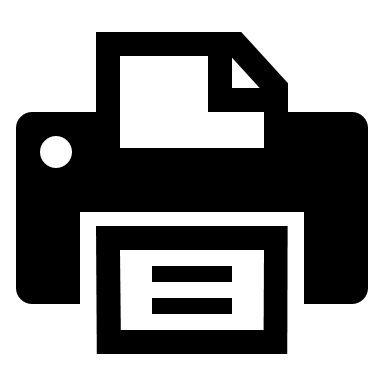 Special note on social media:
Patient care areas – no social media should be accessed for personal use at any time including unpaid meal breaks in patient care areas. 
Patient care areas include non-treatment areas such as nurse’s stations
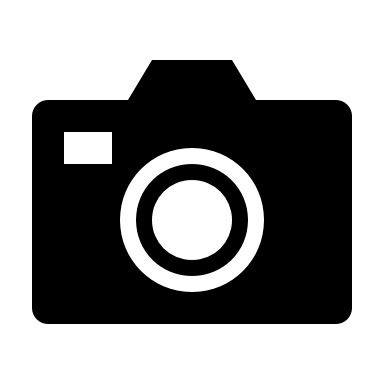 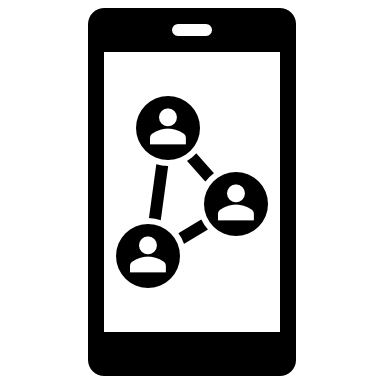 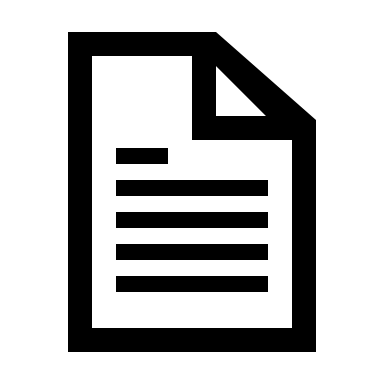 October Safety Focus: Flu Program
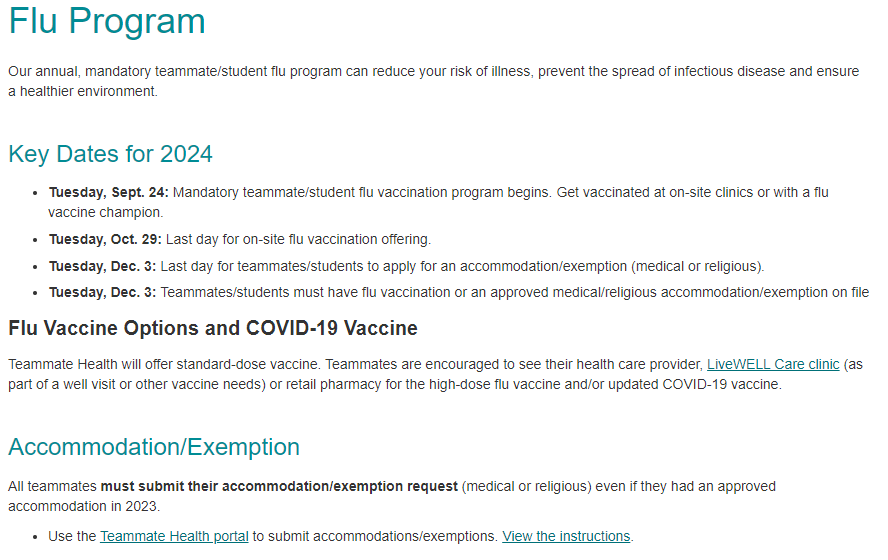 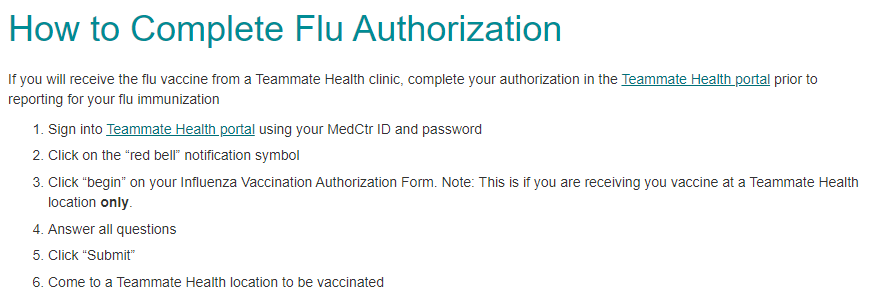 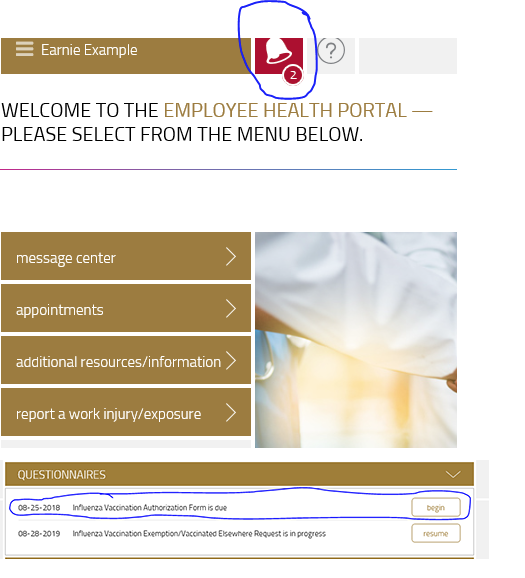 Flu Clinic Locations
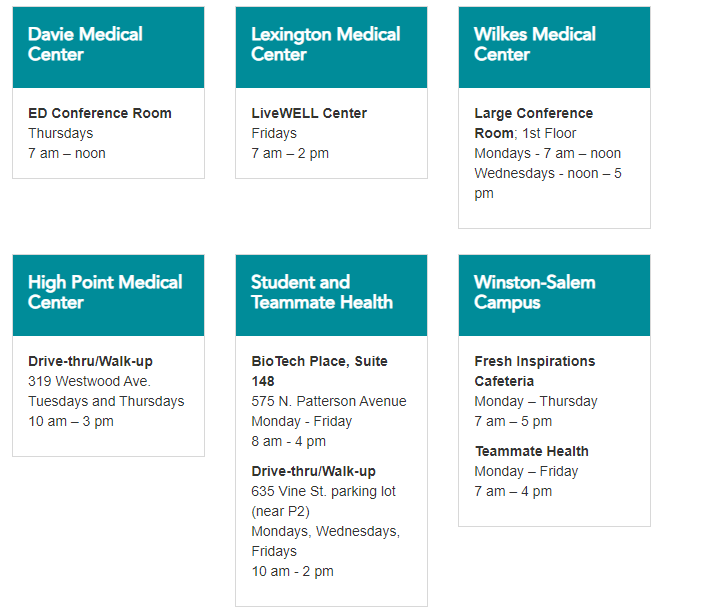 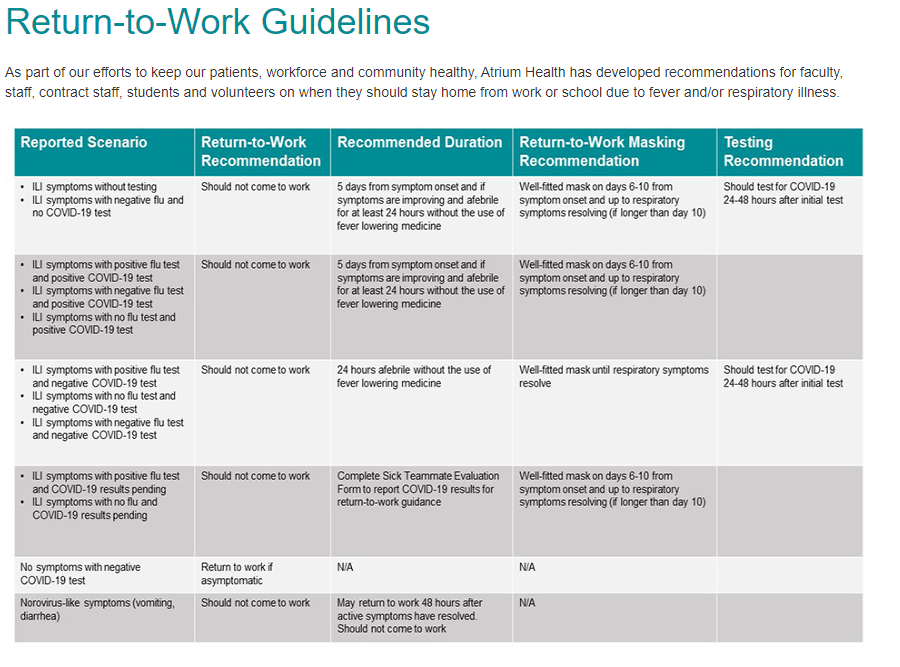 Thank You!
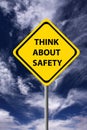 Please contact the Quality, Safety and Accreditation Team if you have any quality or safety concerns.
QS_A@wakehealth.edu
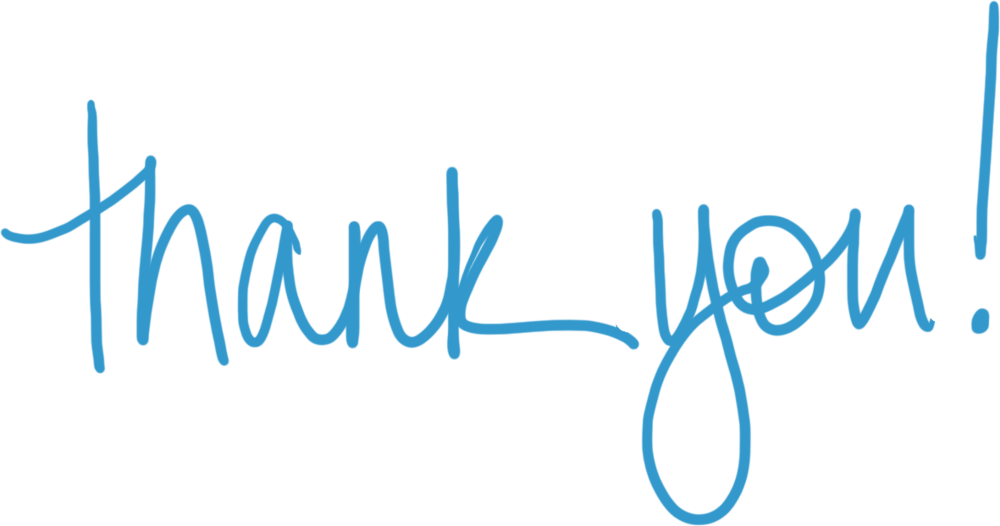